Підготовка вчителів до використання ІКТ у навчально-виховному процесі за моделлю навчання «1 учень - 1 комп’ютер»
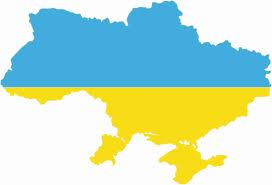 Вебінар Intel за програмою «1 учень - 1 комп’ютер» 

26/10/10
ІІТіЗО МОН України
Багаторівнева підготовка вчителів
ІІТіЗО МОН України
Що зроблено в Україні?
Розроблено програму навчального тренінгу  базового рівня
Проведено 6 Всеукраїнських  семінарів - тренінгів
Яка перспектива?
Навчено близько 120 вчителів та методистів
ІІТіЗО МОН України
Модулі базового  курсу“1 учень – 1 комп’ютер”
Розроблено ІІТЗО МОН України
ІІТіЗО МОН України
В перспективі – адаптація та впровадження курсу Intel  «Навчальне середовище «1 учень - 1 комп'ютер»
Для вчителів, які пройшли базовий курс та застосовують модель навчання «1 учень – 1 комп'ютер» на своїх уроках в 5-11 класах
Для вчителів, які знайомі із соціальними сервісами
 ВЕБ 2.0.
допоможе освоїти принципи роботи в моделі «1 учень – 1 комп'ютер», навчитися проектувати навчальний процес, спрямований на формування в учнів навичок, необхідних їм для життя і роботи в умовах цифрового суспільства, використовуючи відкриті інтернет- ресурси
Intel Education
Курс Intel «Навчальне середовище «1 учень - 1 комп'ютер»
Модуль 1
Модуль 2
Початок роботи: Аналіз навчального процесу і нових можливостей, що з'являються в епоху інформаційного суспільства
Планування та оцінка моделі «1 учень – 1 комп'ютер»
Питання модуля• У чому особливості навчального процесу в моделі «1 учень: 1 комп'ютер»?• Як ця модель змінює звичні уявлення про навчальний процес?• Як у ній здійснюється особистісно-орієнтована освіта?• Як ноутбуки будуть сприяти взаємодії з співтовариствами за межами школи з навчальною метою?• Як робота в моделі «1 учень -1комп'ютер» буде сприяти розвитку навичок мислення високого рівня?
Питання модуля• Що є ключовими компонентами навчального процесу на моїх уроках?• Які можливості застосування на моїх уроках комп'ютерних технологій у рамках моделі «1 учень - 1 комп'ютер»?• Що зміниться в моїй роботі при впровадженні моделі «1 учень –1 комп'ютер»?
Intel Education
Курс Intel «Навчальне середовище «1 учень - 1 комп'ютер»
Модуль 3
Модуль 4
Планування навчального процесу, вирішення проблем, інтеграція та аналіз
Дистанційний призначений для самостійного опанування в умовах мережевої взаємодії з навчальною групою. Модуль містить дев'ять завдань, які потрібно виконати протягом одного шкільного року.
Питання модуля
Які ключові моменти, пов'язані з плануванням, слід взяти до уваги перед тим, як впроваджувати модель «1 учень - 1комп'ютер» в школі?• Наскільки впевнено ви можете розвязувати технічні проблеми, що виникають на уроках в середовищі «1 учень: 1 комп'ютер»?• Як можна сприяти формуванню навичок вирішення технічних проблем в учнів?• Як ваше розуміння моделі змінилося в порівнянні з початком тренінгу?
Питання модуля 
Як педагогічне співтовариство може сприяти безперервному навчанню?
• Як можна весь час бути в курсі нових комп'ютерних технологій?
• Наскільки краще Ви стали володіти комп'ютерними технологіями?
Intel Education
Електронний підручник
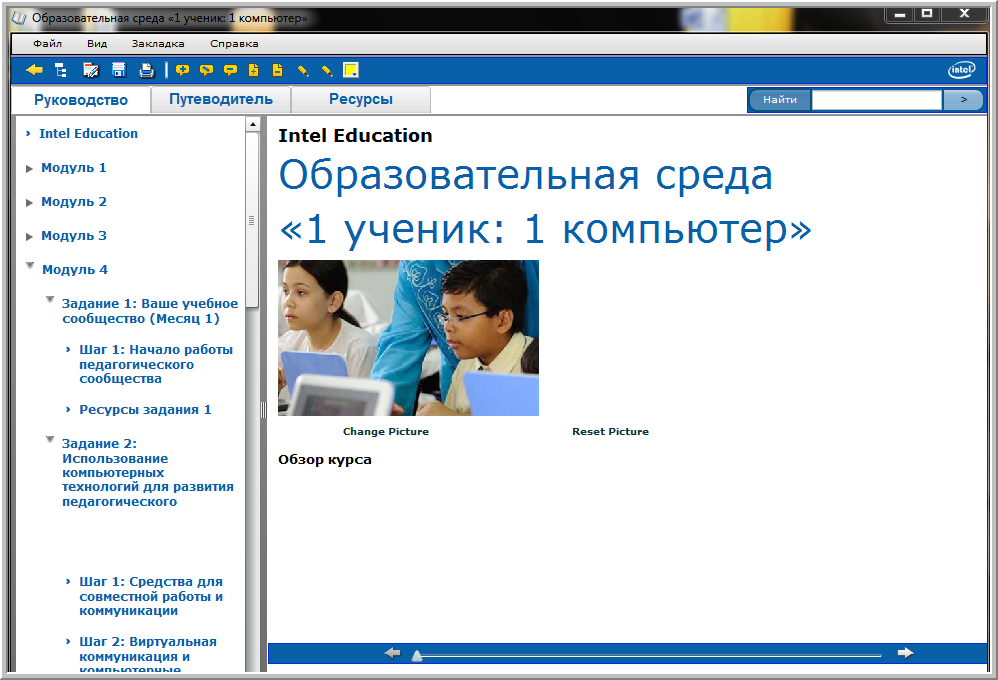 Intel Education
Електронний підручник.Основні можливості
Інтерактивні текстові поля
 Відповіді на питання, запис ідей
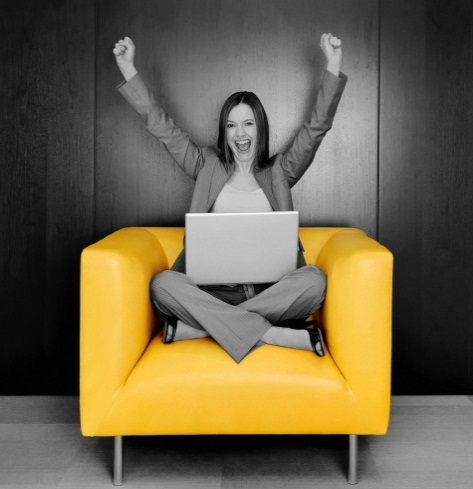 Веденнякоментарів, закладок, виділення тексту
Легка навігація
Посиланняна Довідкове керівництво Intel ® Education
Гіперпосилання на ресурси та приклади
Збереження  всіх правок, міток  та закладок
Intel Education
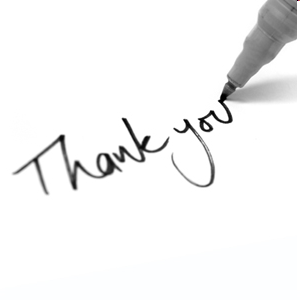 Наталія Іванівна Гущина
зав. лабораторії менеджменту освітніх проектів ІІТЗО МОН України
+38 044 425 2503

Edupro.ua@gmail.com
ІІТіЗО МОН України